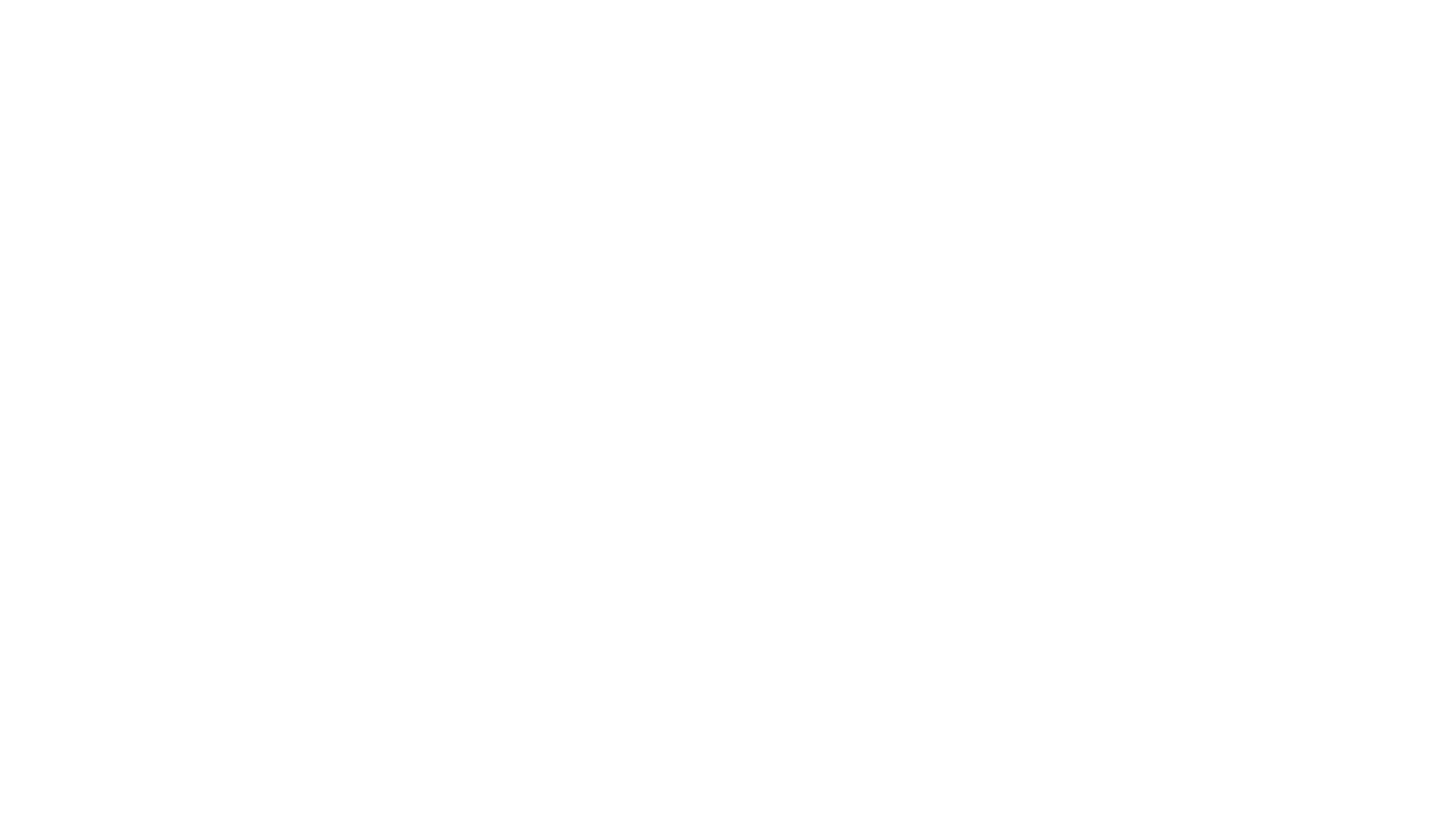 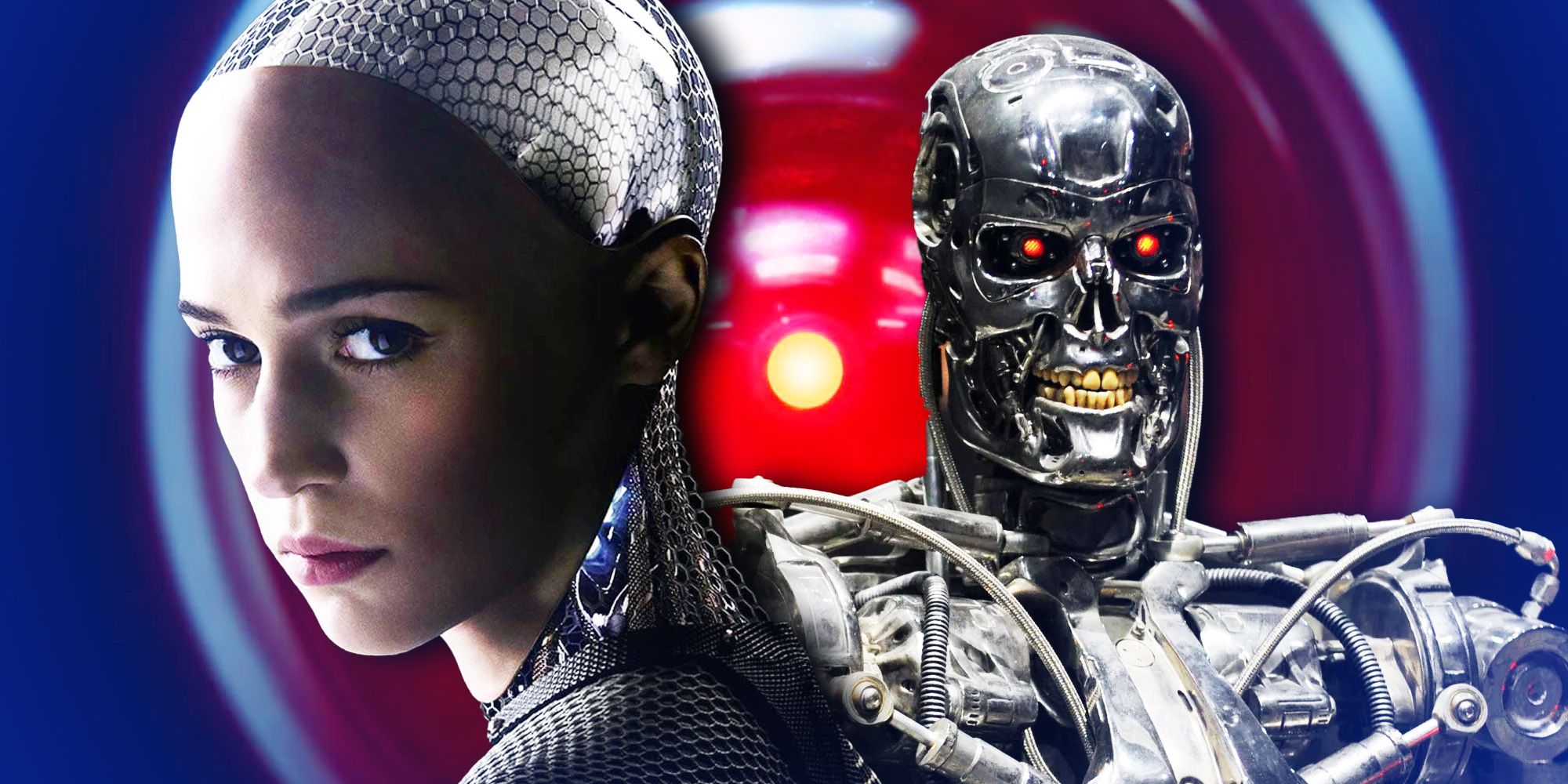 AI in the classroom: It’s here
Communication department | Dr. Dana Marshall
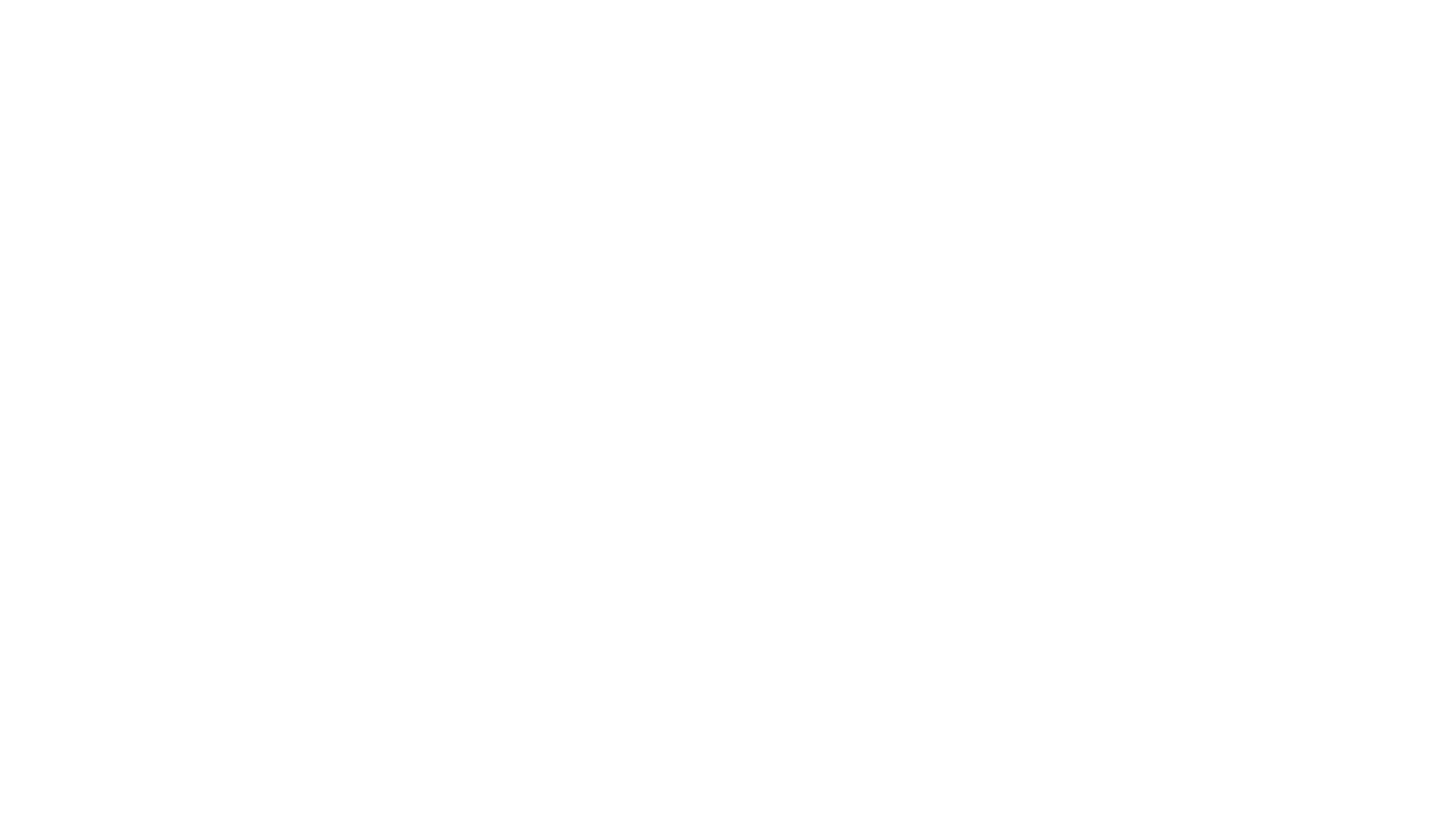 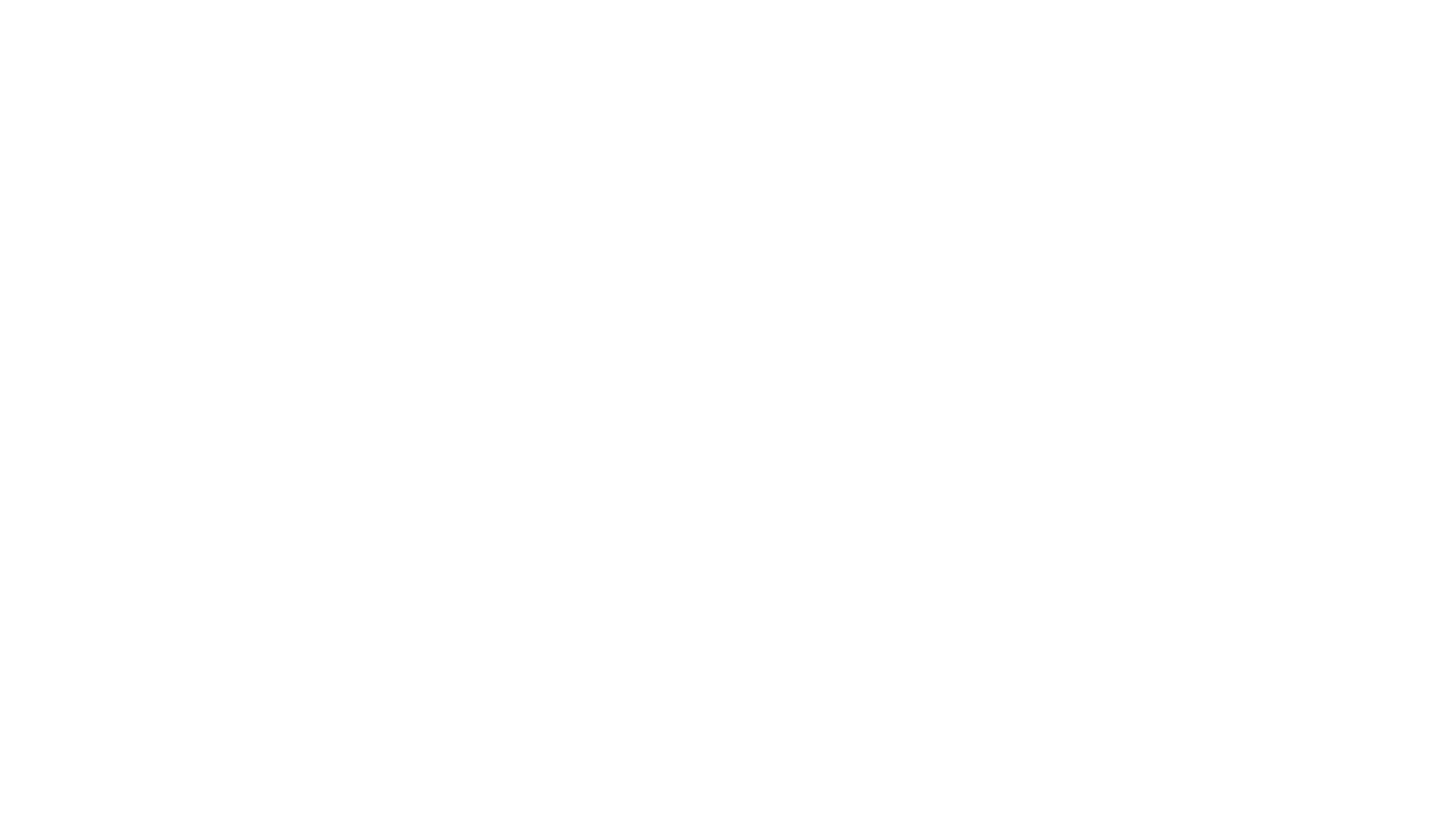 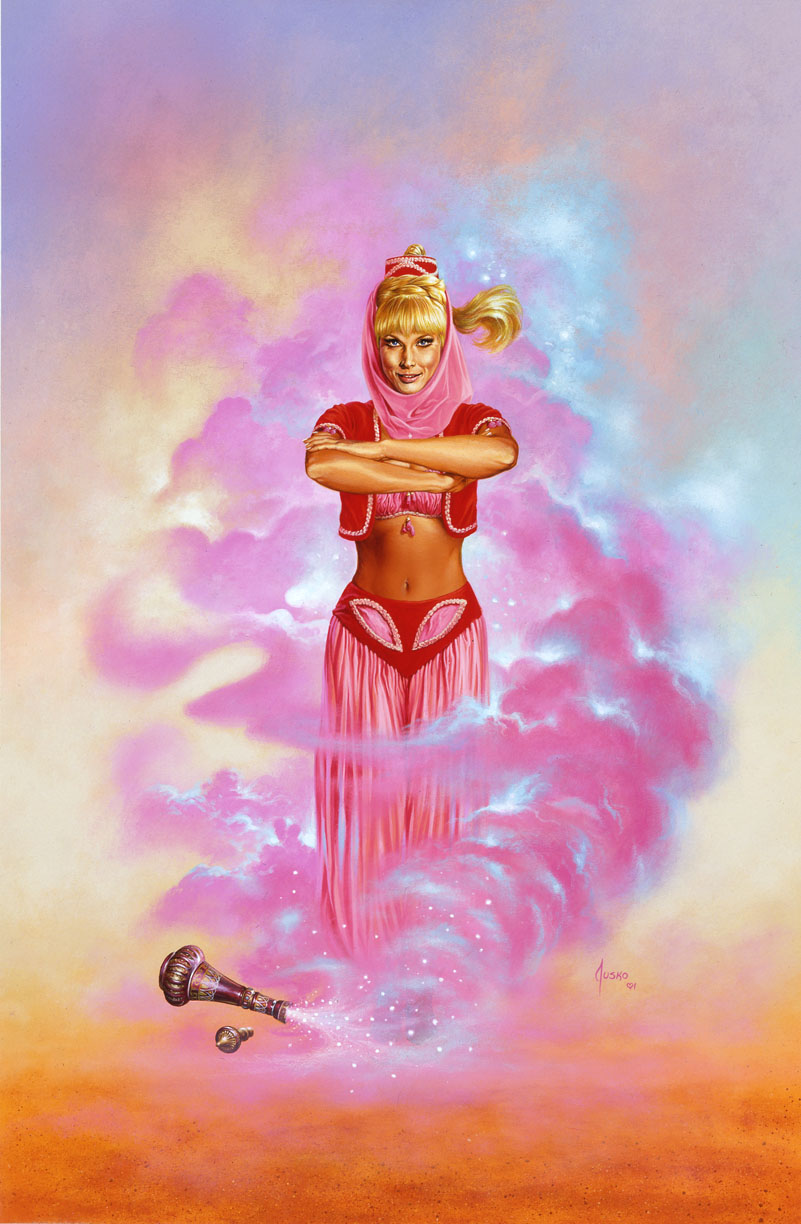 How should we approach generative ai?
The genie is already out of the bottle
Algorithms & Ai: The Basics
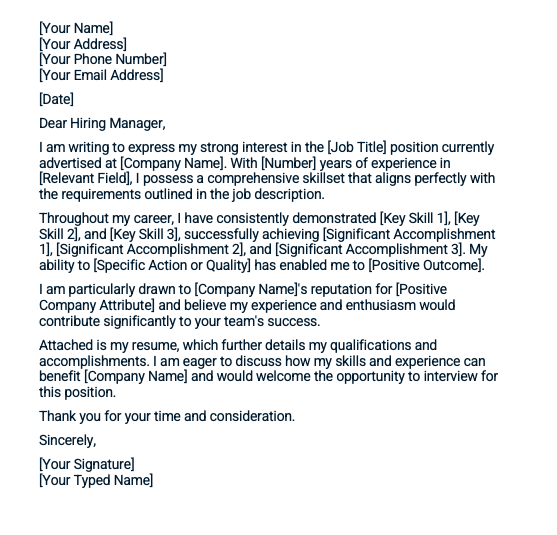 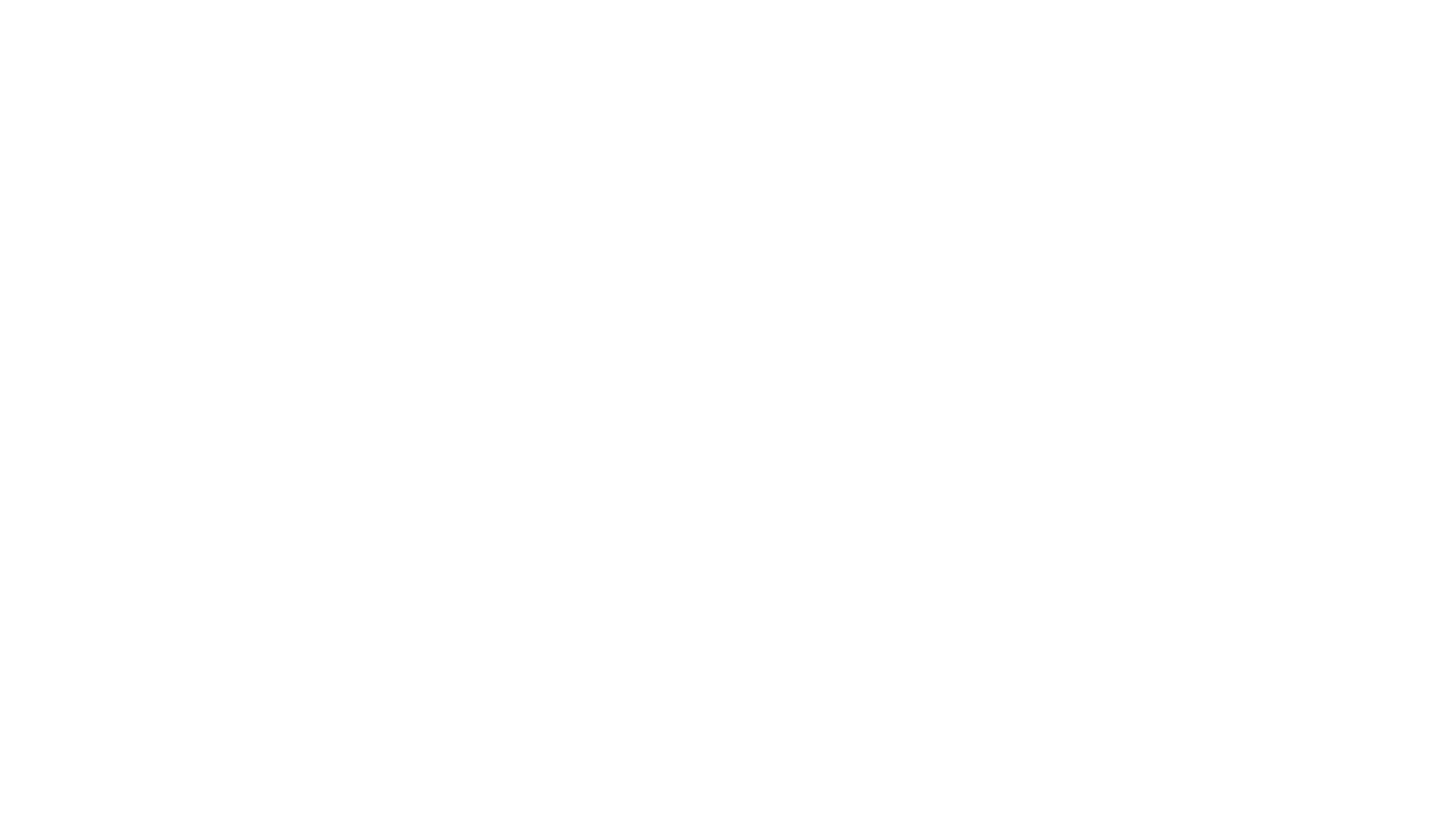 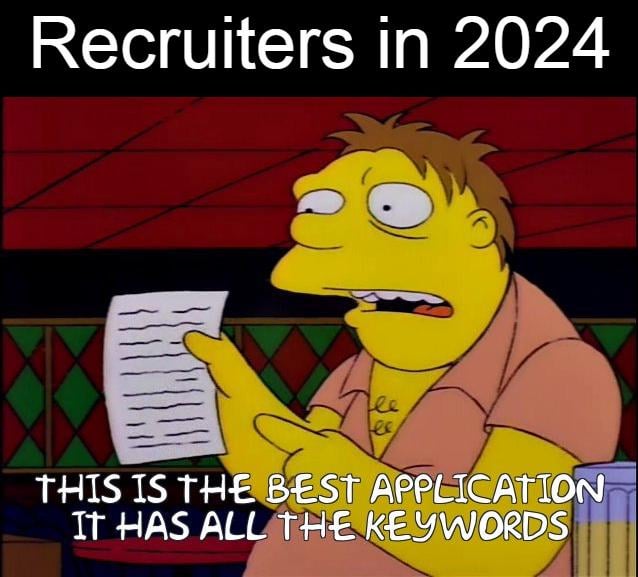 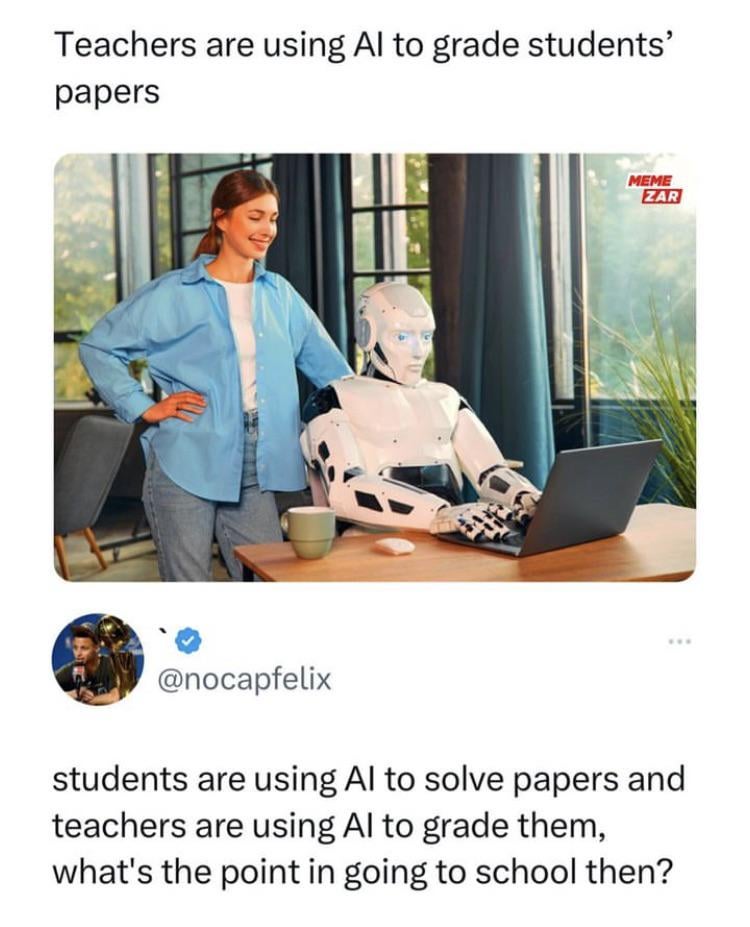 How is AI being used in your field…and your classroom?
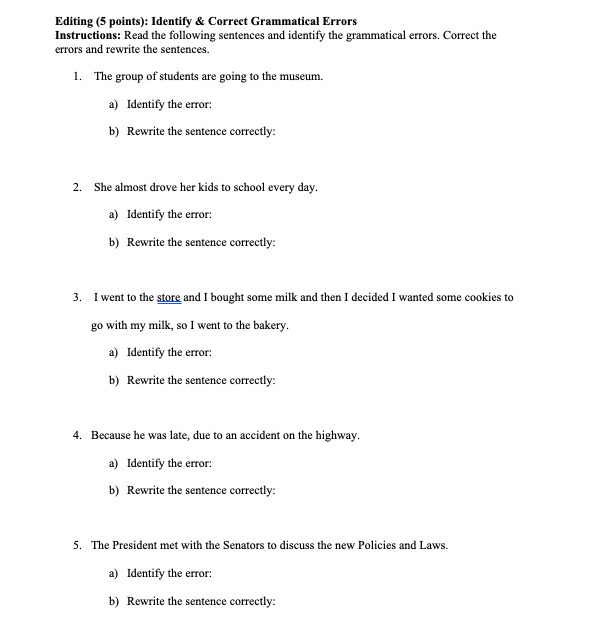 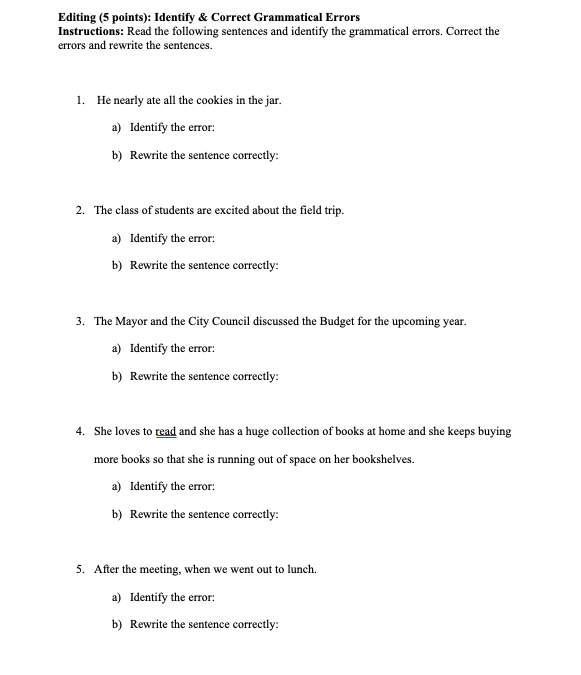 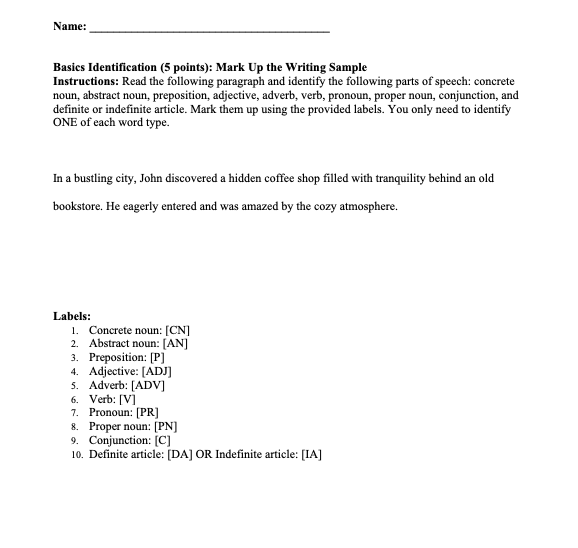 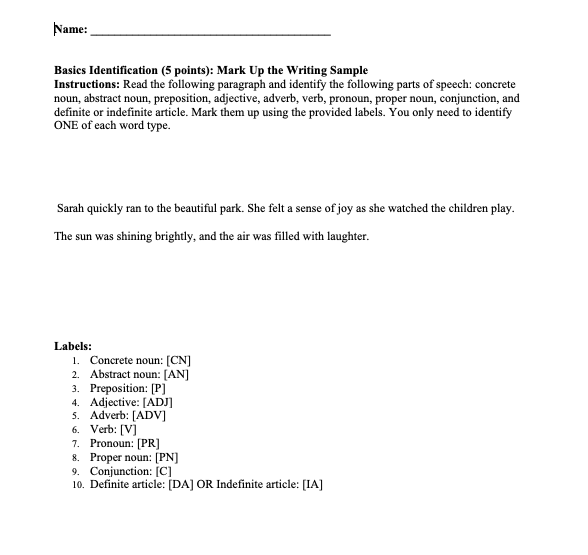 A tool for you
Behind the scenes assistant to do the busy work
For students: Exploring and using ai
An opportunity to engage critical thinking, ethical considerations of ai use
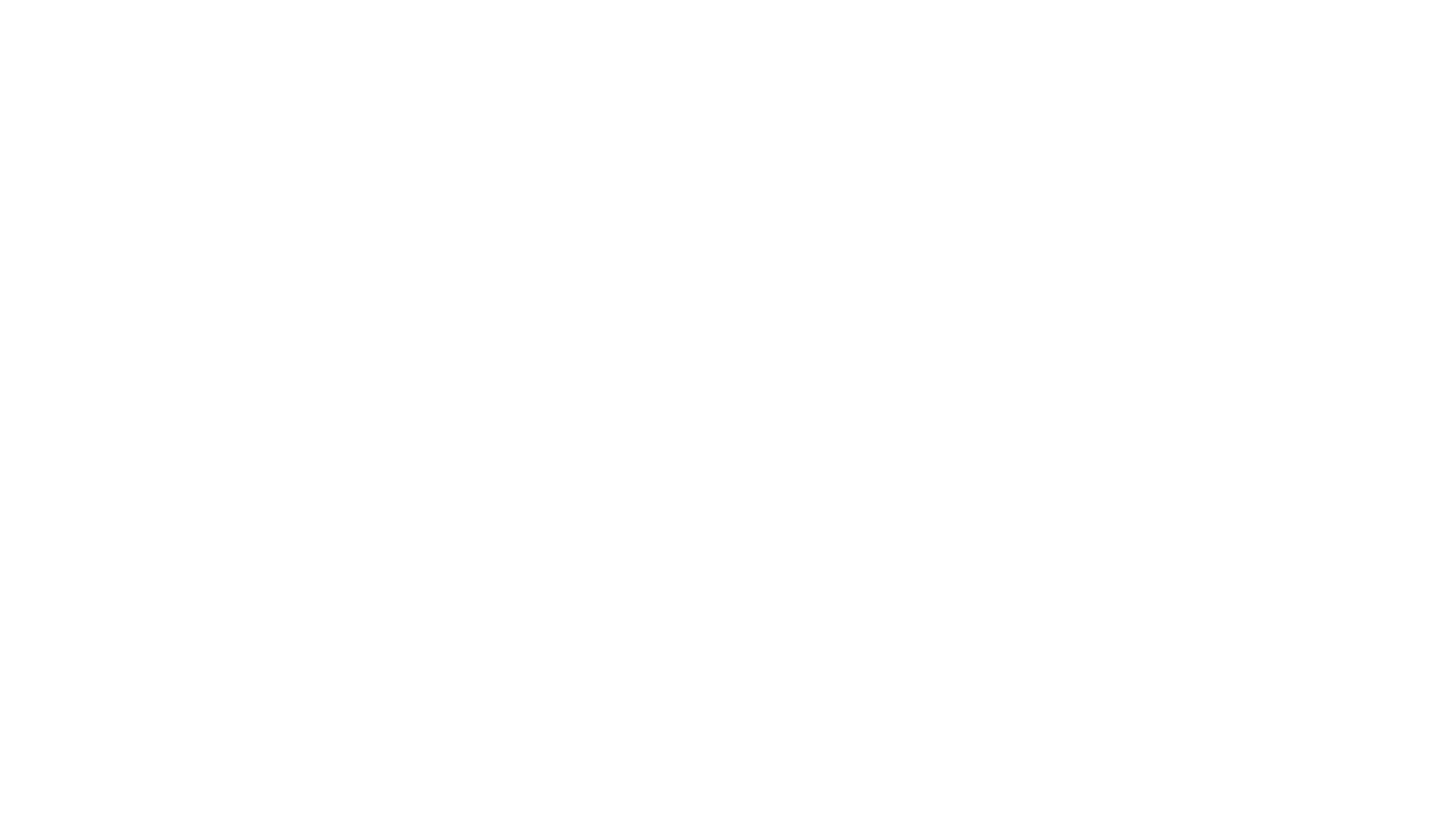 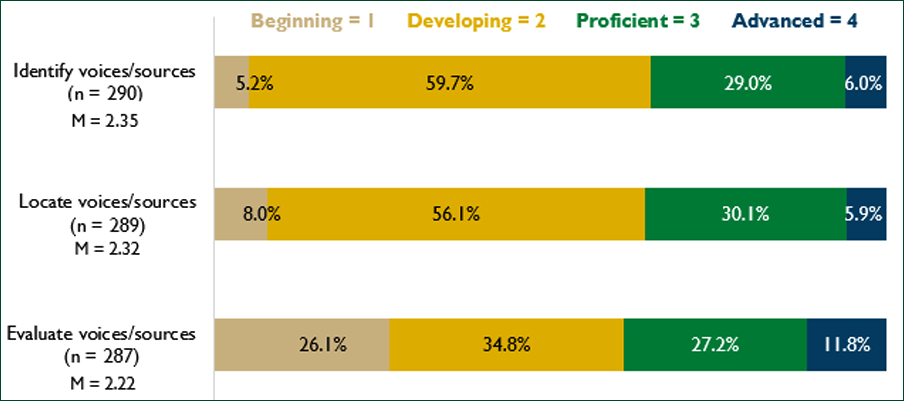 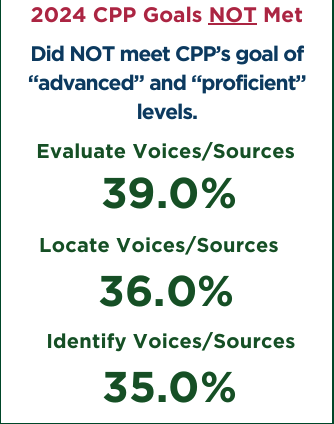 Information literacy AI Literacy
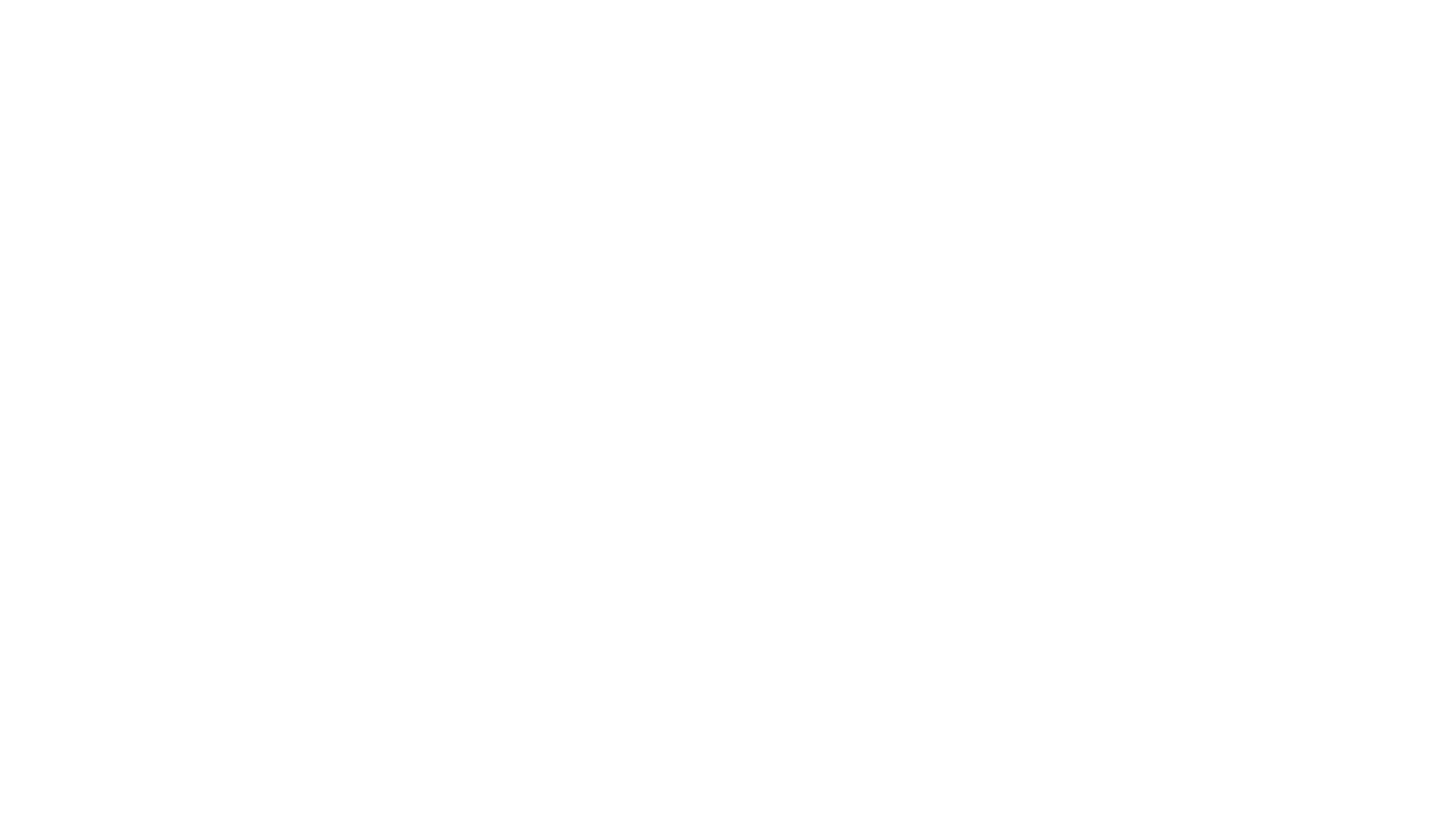 Applied ai project
Prompt Generation
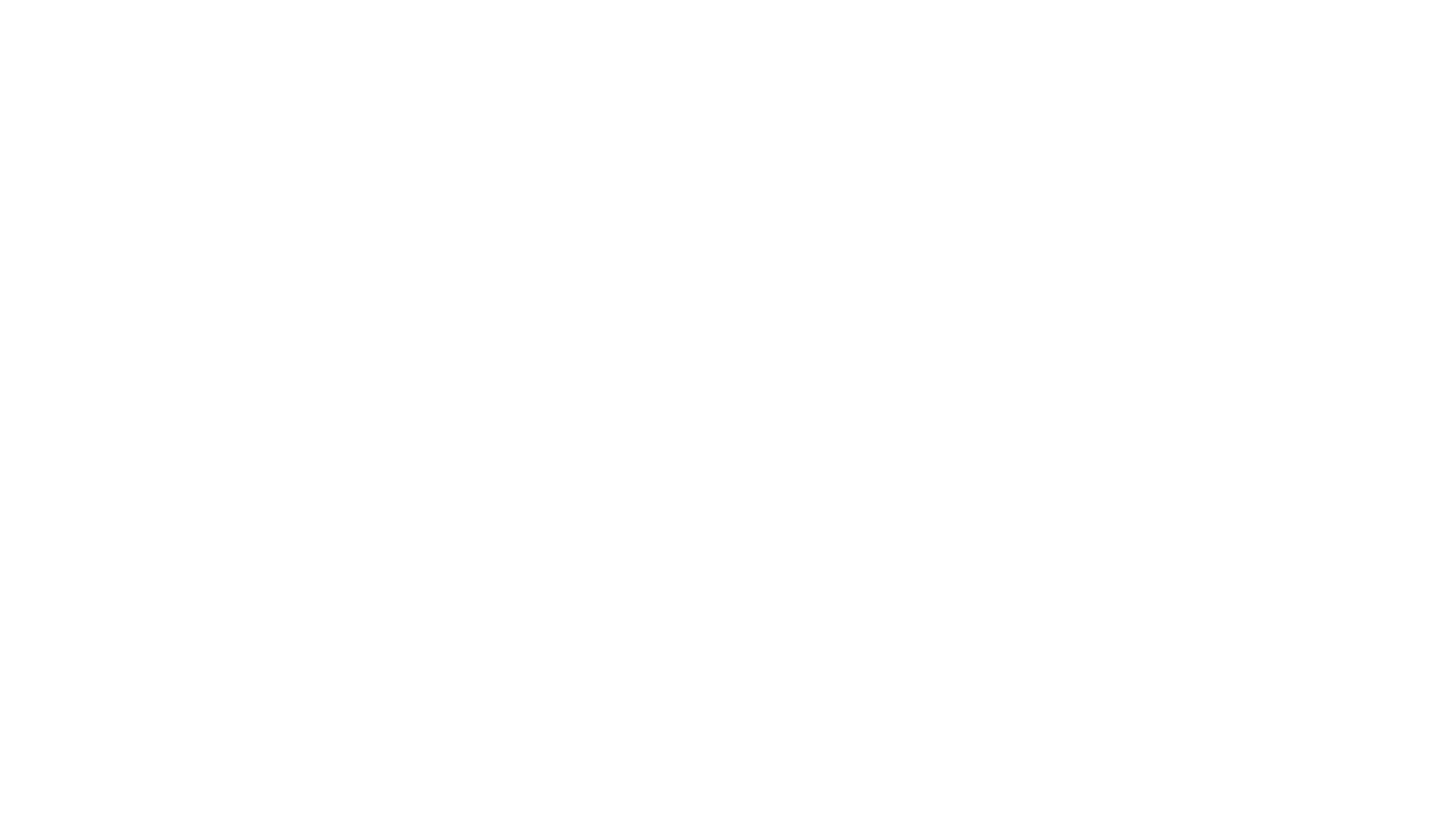 Transparency in your ai use
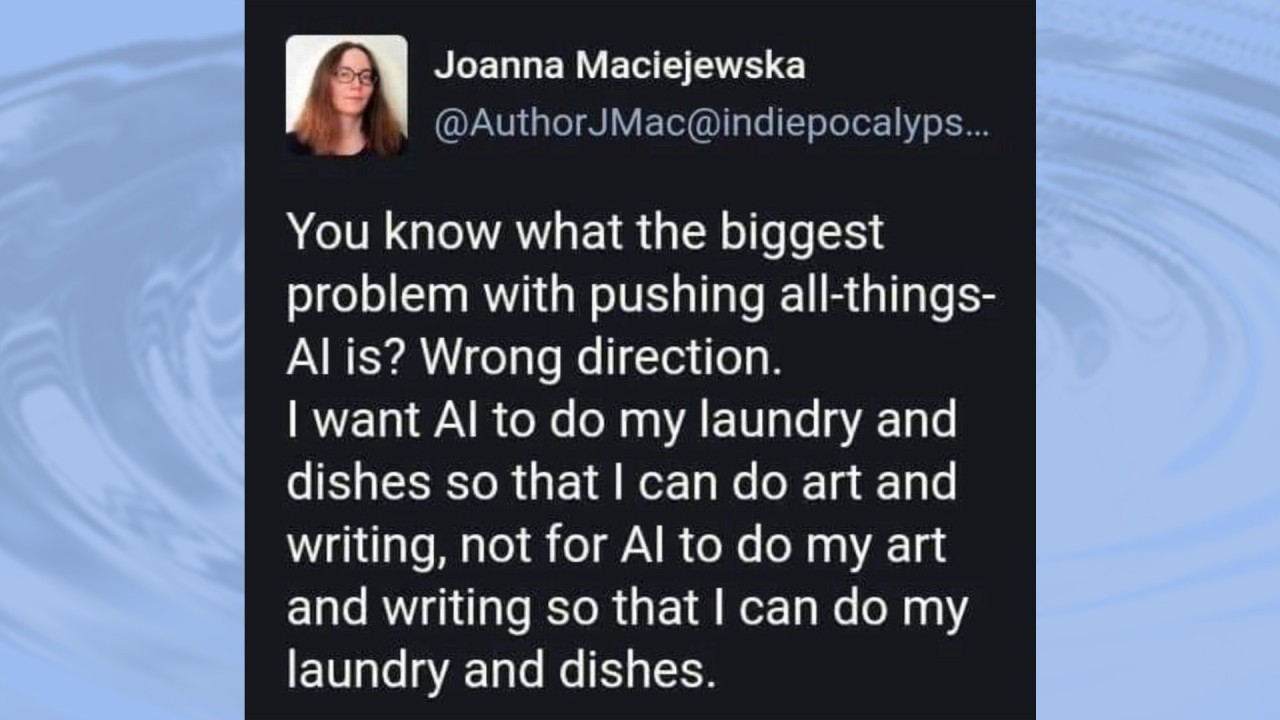 How should we be using generative ai in the classroom?